Proposed AI ActRisk management system
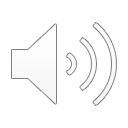 HAI-NET Tutorial AI ACT Proposal
June 2021
1
AIA
Title I: 	General Provisions
Title II: 	Prohibited AI Practices
Title III: 	High-risk systems
Title IV: 	Transparency obligations for certain systems
Title V: 	Measures in support of innovation
Title VI: 	Governance
Title VII: 	EU database for stand-alone high-risk AI systems
Title VIII: 	Post-market monitoring, information sharing, market surveillance
Title IX: 	Codes of Conduct
Title X: 	Confidentiality and penalties
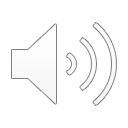 June 2021
HAI-NET Tutorial AI ACT Proposal
2
Chapter 2Requirements for high risk systems
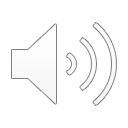 June 2021
HAI-NET Tutorial AI ACT Proposal
3
Chapter 2Art. 8Compliance with the requirements
High-risk AI systems shall comply with the requirements established in this Chapter. 
The intended purpose of the high-risk AI system and the risk management system referred to in Article 9 shall be taken into account when ensuring compliance with those requirements.
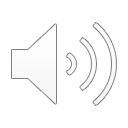 June 2021
HAI-NET Tutorial AI ACT Proposal
4
Chapter 2Art. 9Risk management system
A risk management system shall be established, implemented, documented and maintained in relation to high-risk AI systems
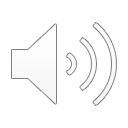 June 2021
HAI-NET Tutorial AI ACT Proposal
5
Chapter 2Art. 9Risk management system
The risk management system shall consist of 
a continuous iterative process 
run throughout the entire lifecycle of a high-risk AI system, 
requiring regular systematic updating. 
It shall comprise the following steps:
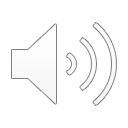 June 2021
HAI-NET Tutorial AI ACT Proposal
6
Chapter 2Art. 9Risk management system
It shall comprise the following steps: 
identification and analysis of the known and foreseeable risks associated with each high-risk AI system; 
estimation and evaluation of the risks that may emerge when the high-risk AI system is used in accordance with its intended purpose and under conditions of reasonably foreseeable misuse; 
evaluation of other possibly arising risks based on the analysis of data gathered from the post-market monitoring system referred to in Article 61; 
adoption of suitable risk management measures in accordance with the provisions of the following paragraphs.
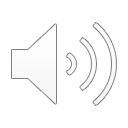 June 2021
HAI-NET Tutorial AI ACT Proposal
7
Chapter 2Art. 9Risk management system
The risk management measures referred to in paragraph 2, point (d) 
shall give due consideration to the effects and possible interactions 
resulting from the combined application of the requirements set out in this Chapter 2. 
They shall take into account the generally acknowledged state of the art, 
including as reflected in relevant harmonised standards or common specifications.
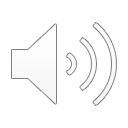 June 2021
HAI-NET Tutorial AI ACT Proposal
8
Chapter 2Art. 9Risk management system
The risk management measures referred to in paragraph 2, point (d) 
shall be such that any residual risk associated with each hazard 
as well as the overall residual risk of the high-risk AI systems 
is judged acceptable, 
provided that the high-risk AI system is used in accordance with its intended purpose 
or under conditions of reasonably foreseeable misuse. 
Those residual risks shall be communicated to the user.
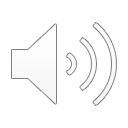 June 2021
HAI-NET Tutorial AI ACT Proposal
9
Chapter 2Art. 9Risk management system
In identifying the most appropriate risk management measures, the following shall be ensured: 
elimination or reduction of risks as far as possible through adequate design and development; 
where appropriate, implementation of adequate mitigation and control measures in relation to risks that cannot be eliminated; 
provision of adequate information pursuant to Article 13, in particular as regards the risks referred to in paragraph 2, point (b) of this Article, and, where appropriate, training to users. 
In eliminating or reducing risks related to the use of the high-risk AI system, 
due consideration shall be given to the technical knowledge, experience, education, training 
to be expected by the user and 
the environment in which the system is intended to be used.
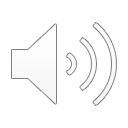 June 2021
HAI-NET Tutorial AI ACT Proposal
10
Chapter 2Art. 9Risk management system
High-risk AI systems shall be tested for the purposes of 
identifying the most appropriate risk management measures. 
Testing shall ensure that high-risk AI systems perform consistently 
for their intended purpose and 
they are in compliance with the requirements set out in this Chapter. 
Testing procedures shall be suitable to achieve the intended purpose of the AI system
 and do not need to go beyond what is necessary to achieve that purpose.
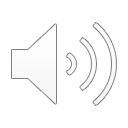 June 2021
HAI-NET Tutorial AI ACT Proposal
11
Chapter 2Art. 9.7Risk management system
The testing of the high-risk AI systems shall be performed, 
as appropriate, 
at any point in time throughout the development process, and, 
in any event, 
prior to the placing on the market or the putting into service. 
Testing shall be made against preliminarily defined metrics 
and probabilistic thresholds 
that are appropriate to the intended purpose of the high-risk AI system.
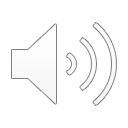 June 2021
HAI-NET Tutorial AI ACT Proposal
12
Chapter 2Art. 9.8-9Risk management system
When implementing the risk management system described in paragraphs 1 to 7, 
specific consideration shall be given to whether the high-risk AI system 
is likely to be accessed by or have an impact on children. 
For credit institutions regulated by Directive 2013/36/EU, the aspects described in paragraphs 1 to 8 shall be part of the risk management procedures established by those institutions pursuant to Article 74 of that Directive.
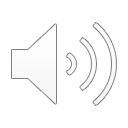 June 2021
HAI-NET Tutorial AI ACT Proposal
13
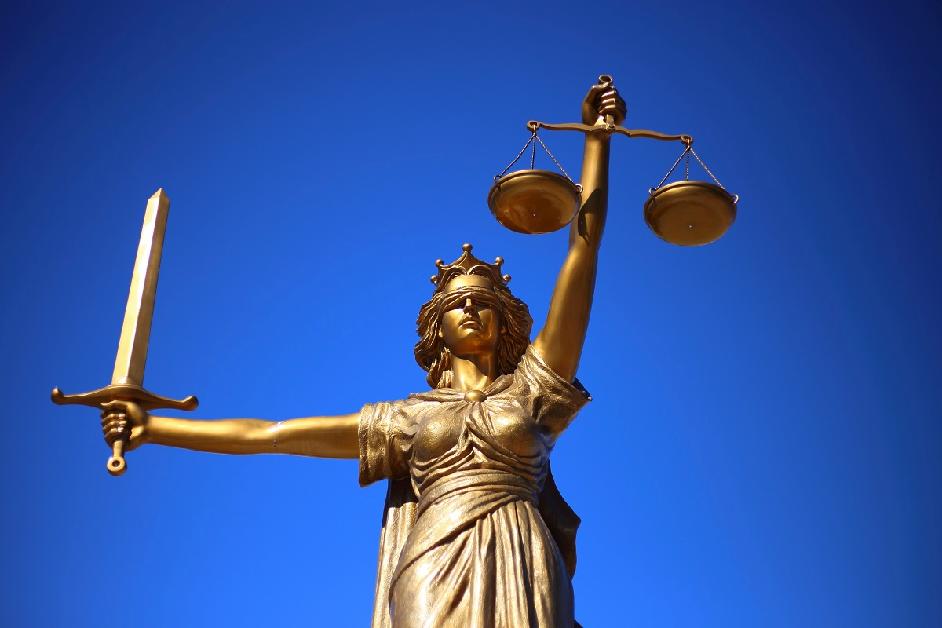 HumanE-AI-NET

AI Act: enables, prohibits, restricts
Reasonable?
Pertinent?
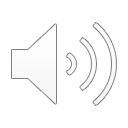 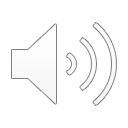 June 2021
HAI-NET Tutorial AI ACT Proposal
14